Amazing Wood Art By Alexander Penteshin
Alexander Penteshin is a Russian painter, restorer and woodcarver. He creates carved furniture and pictures using various styles and techniques. He sticks lime bars together leaving bark on the side ones. It gives the impression that a picture is entirely carved out of a tree trunk. Pictures executed in this way are all unique as the traces of knots never repeat themselves.
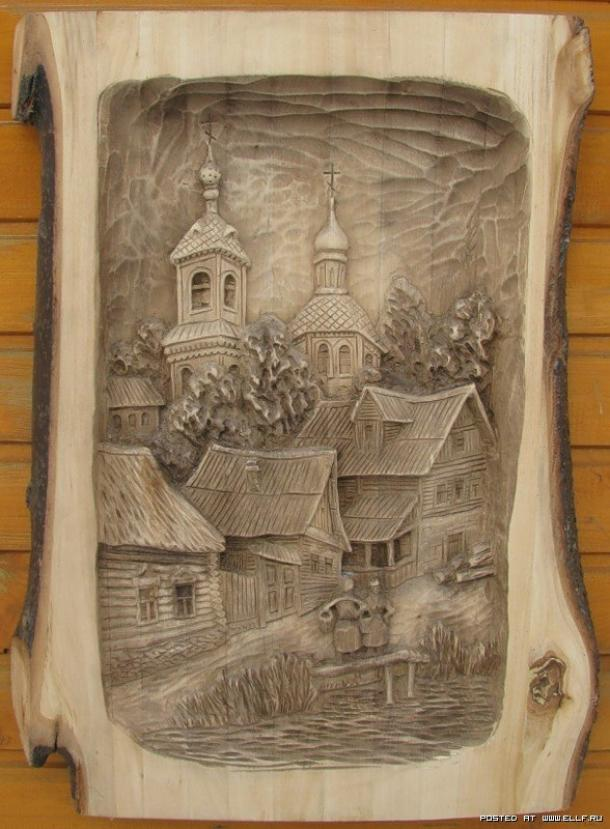